Rockets & Exploding BombsA Career in Risk Management
So How do “I” get “There?”
Focus on the Important Stuff FirstIt is Not ALL Important!! SELL what is!It is NOT all equally Important SELL!!
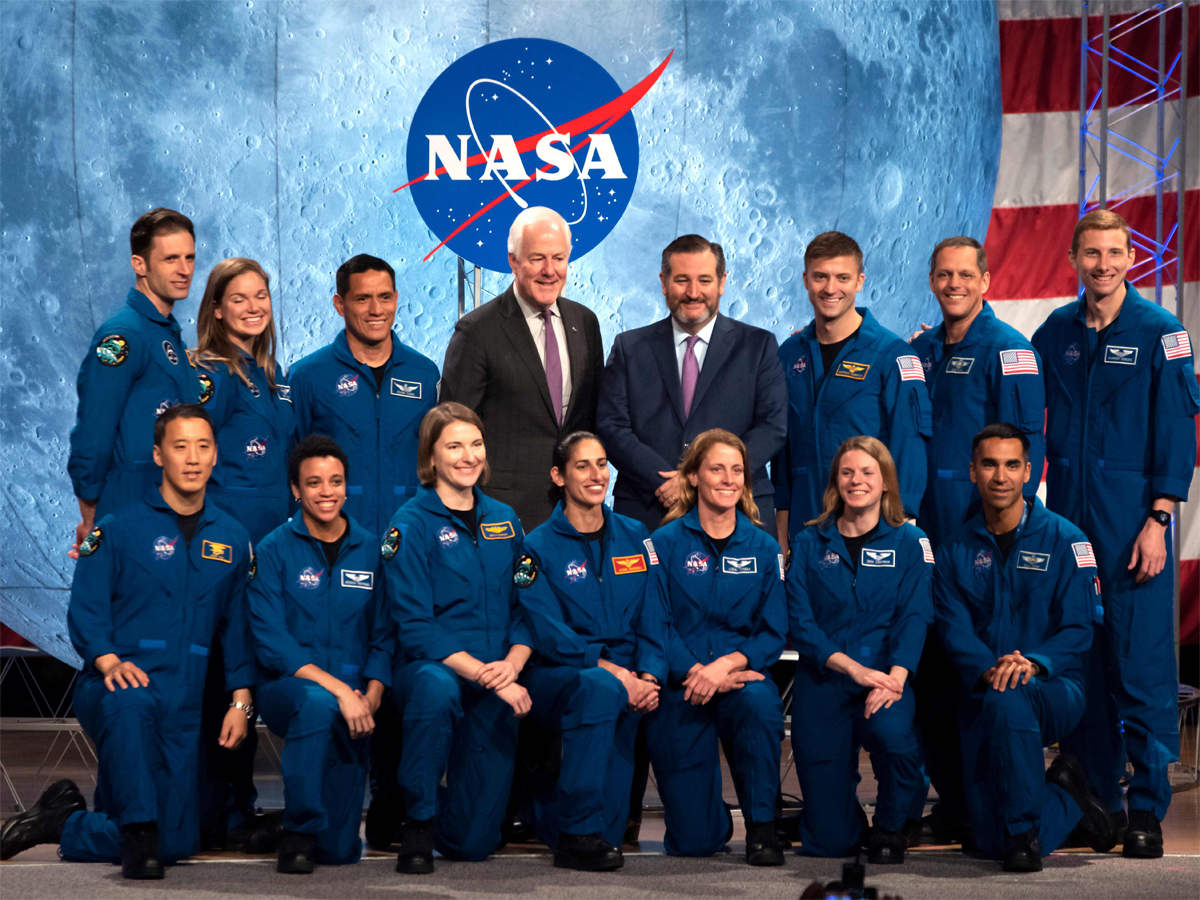 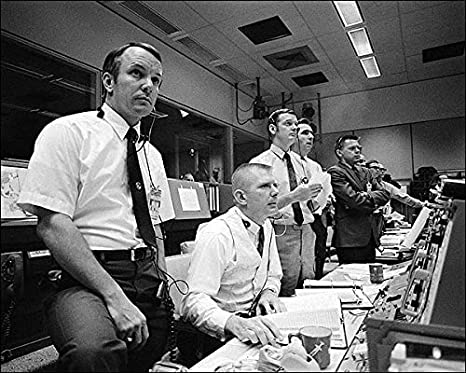 Relationships and Communication
Phone
E mail
In person
What you Say to Yourself Matters            “Be Thankful More Often”
VIDEO
Validation
VIDEO
Have a Sense of Urgency
VIDEO
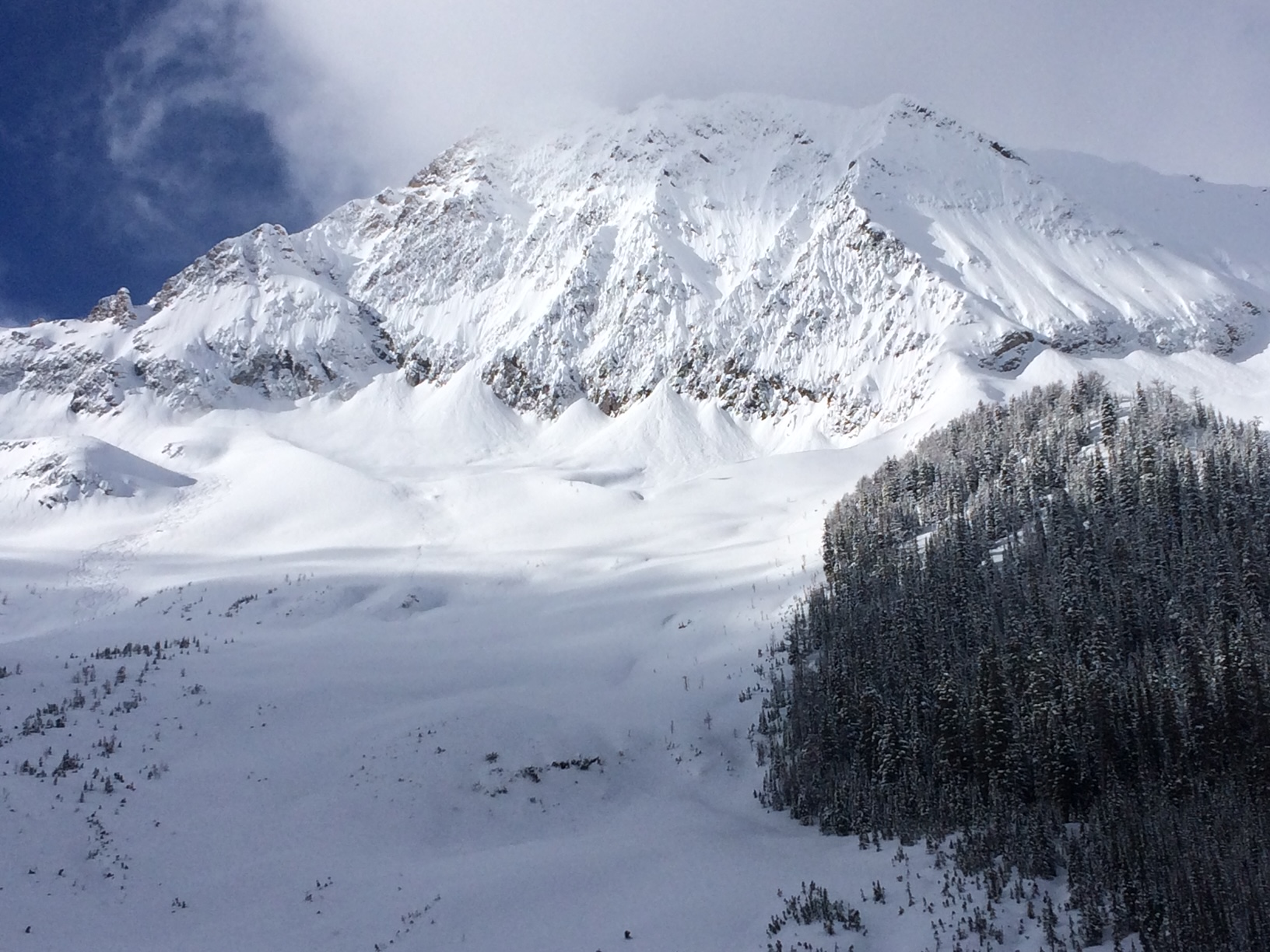 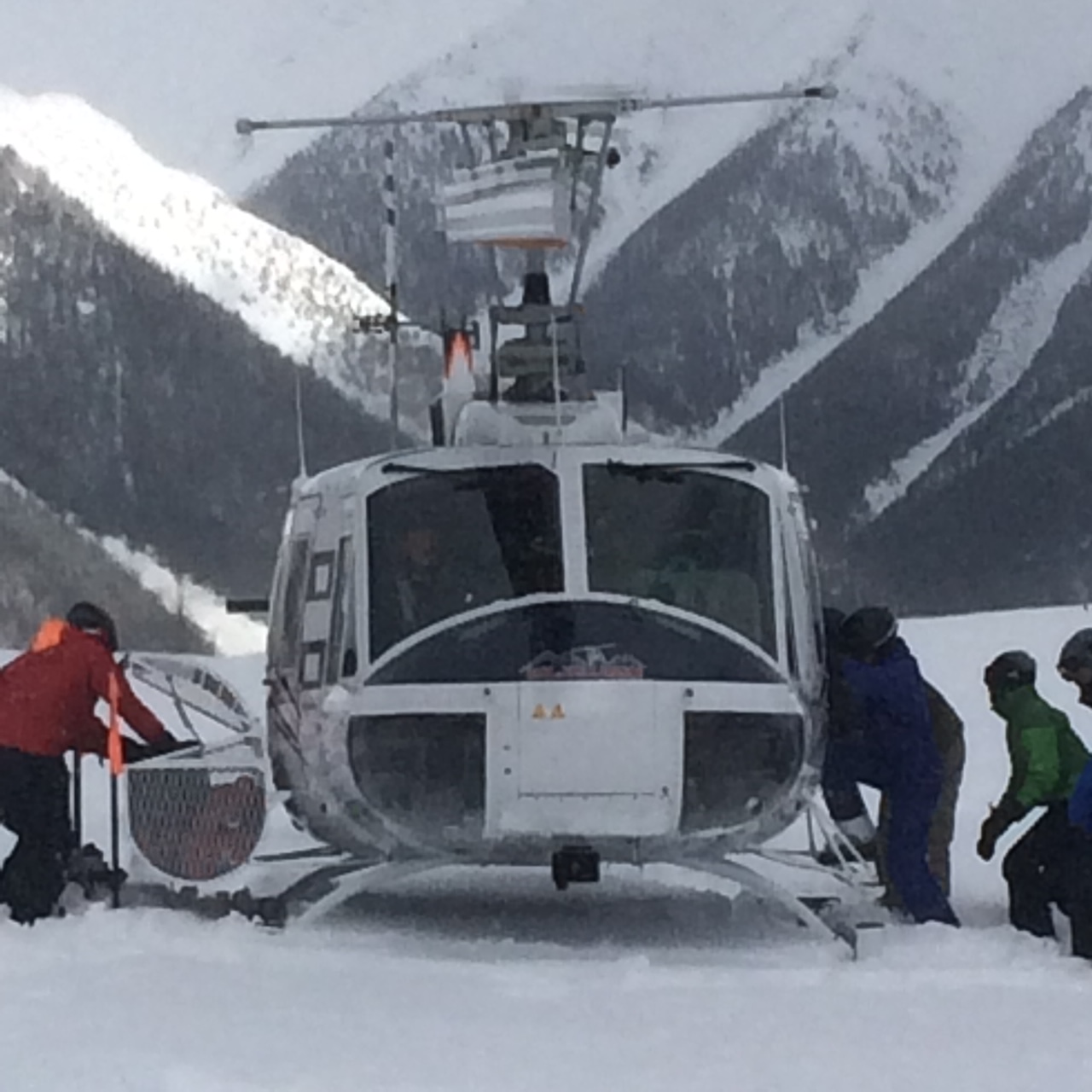 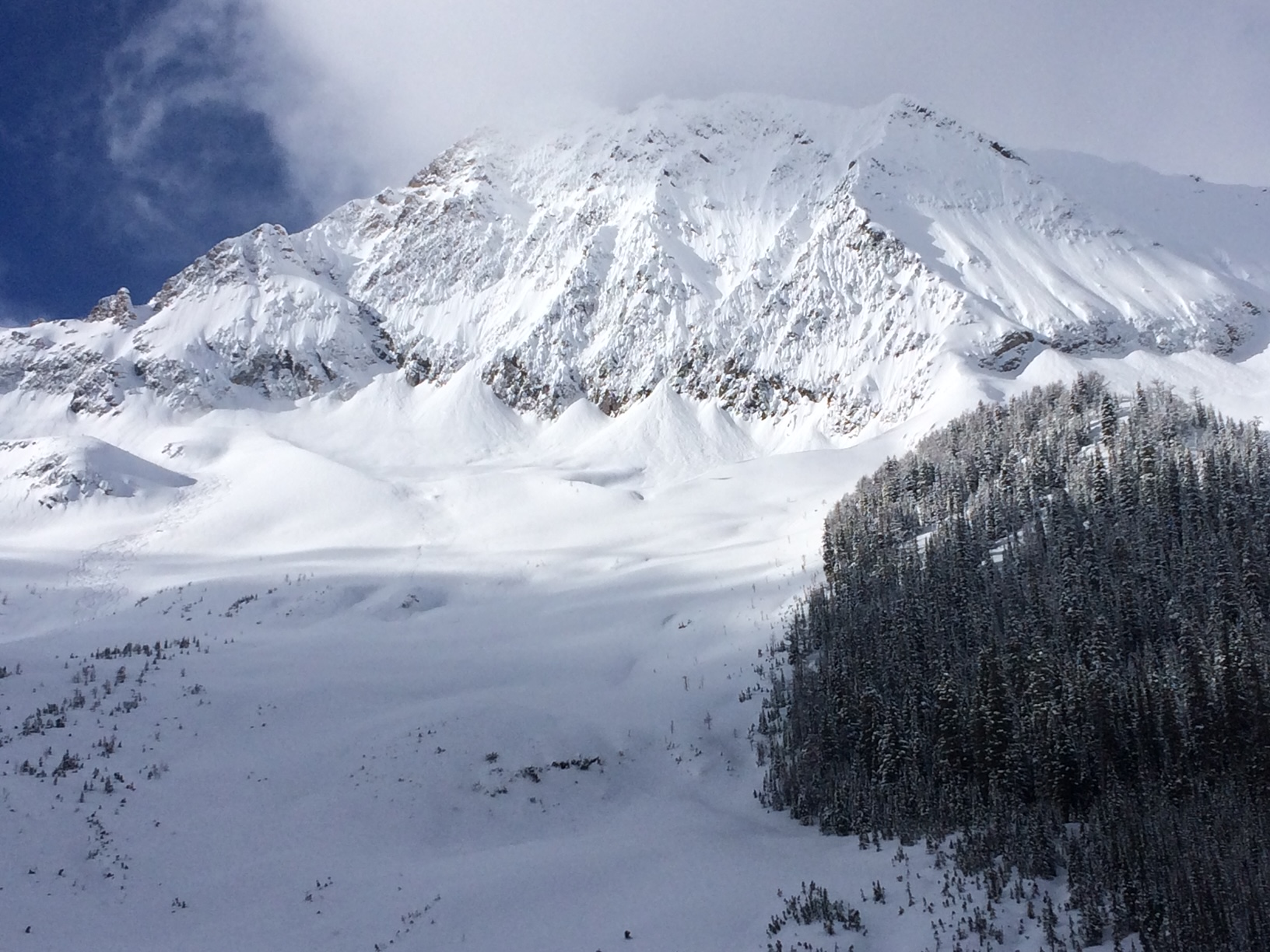 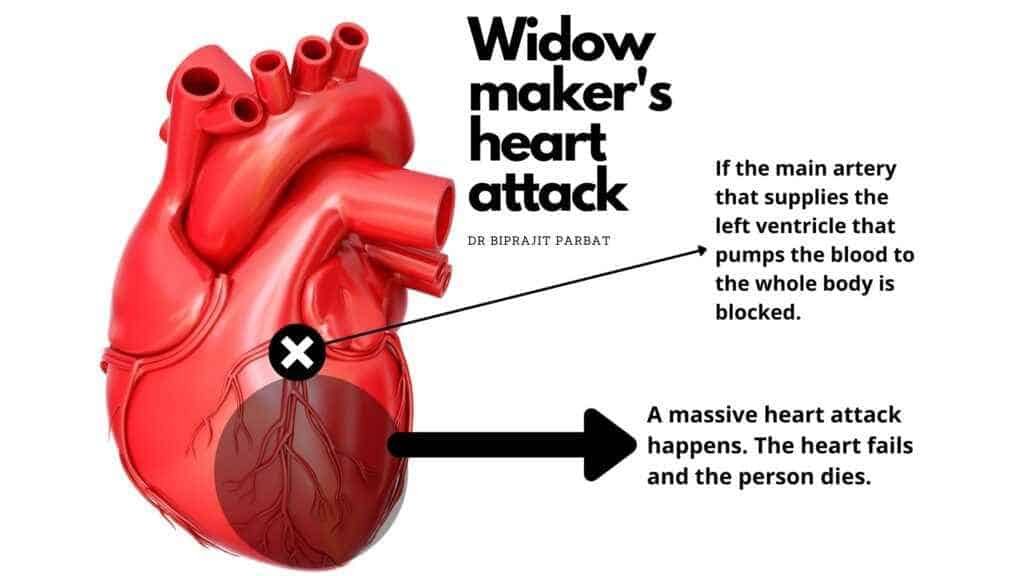 Put in Time and Effort             to Be Better at Your Craft
Put the time in. It is NOT an 8 to 5 job
Take those opportunities for training
Politics are real - - - - - regardless of the facts!
Never say no - - - say Yes - - - - but - - - 
Take time for you
Workers’ Compensation
Designated providers (at least first visit)
All inclusive light duty program
The communication Diamond
Frequent flyer review
Vendor relationships
Inclusive communication
Employee
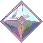 Employer
 Supervisor
Claims Examiner
Risk Management
Treating Physician
GL and Auto Claims
Prompt reporting (30 minutes) 24 hours
Be accessible
Good report form/ structure
Early intervention
Know the witnesses EARLY
Subrogation
Centralized
Great Communication
Follow up
Failures
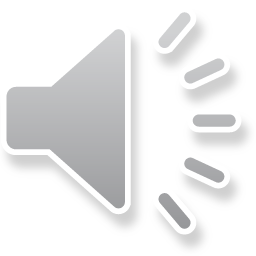 Sometimes you will Fail
After 20 years in the private sector 
10 years into employment in Goodyear
The City of Flagstaff
Failure + Positive Attitude = Success
VIDEO
Hugh McAlease
Know when the Tide is Changing
VIDEO
Read the Room
I should REALLY listen to the voice in my head!!
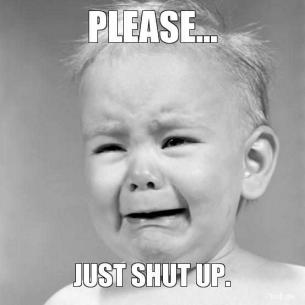 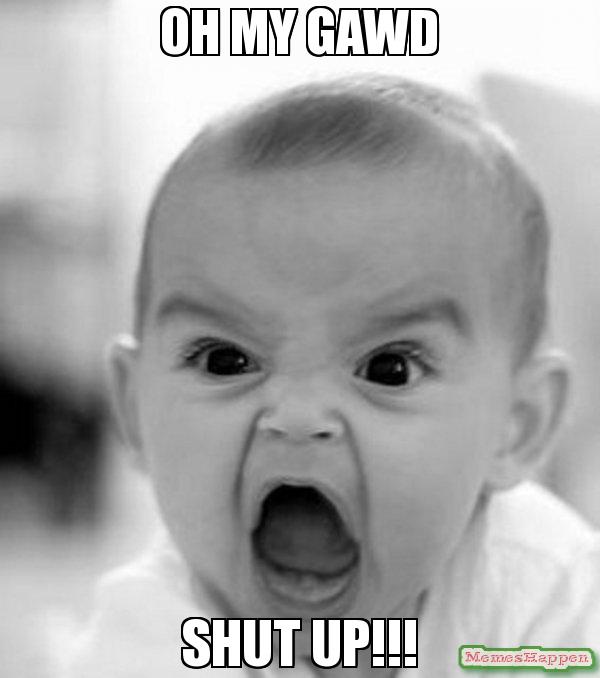 It’s just a BAD DAY                     It is Not a Bad Life!!
Greatest Successes
“Saving our Assets” training programs
Who is the Risk Manager?
It’s in the numbers
Friends along the way
Hire for positive attitude and aptitude
   “You Can’t send a Duck to Eagle School”
Mentorship
VIDEO
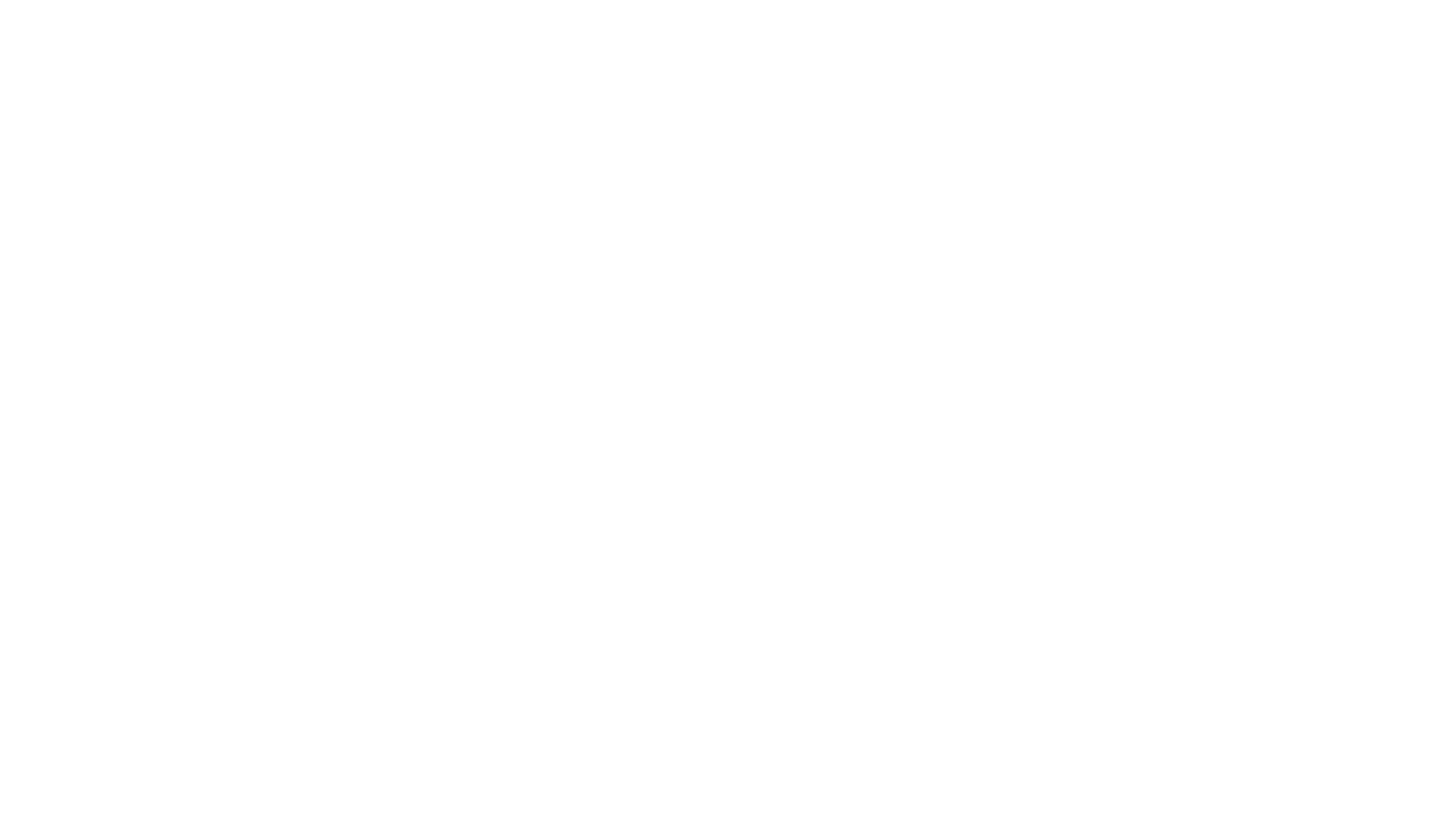 Mentorship
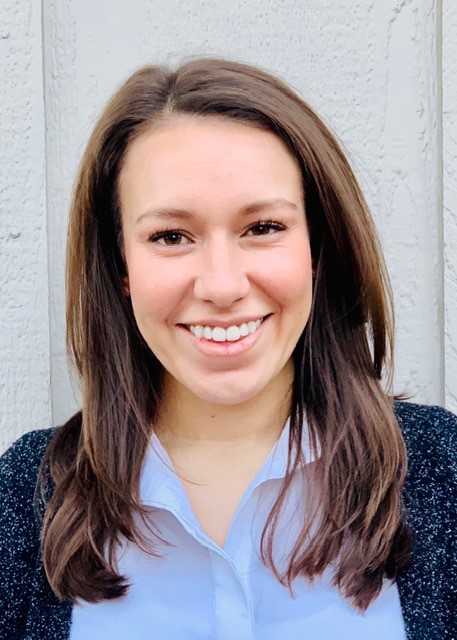 Staff
Fellow Employees
Family
Friends
New to their Risk Career
Maintaining a Successful Risk Program
Accountability
Relationships
The Right Attitude
Consistency
Who to Hire?
Rocket Fuel Thoughts
Life is not Fair!!! Get over it and MOVE ON!
You can fail at anything so why not do what you love.  FIND YOUR JOY
DON’T GIVE UP to easy, you will never know how close to success you were
Take Risks
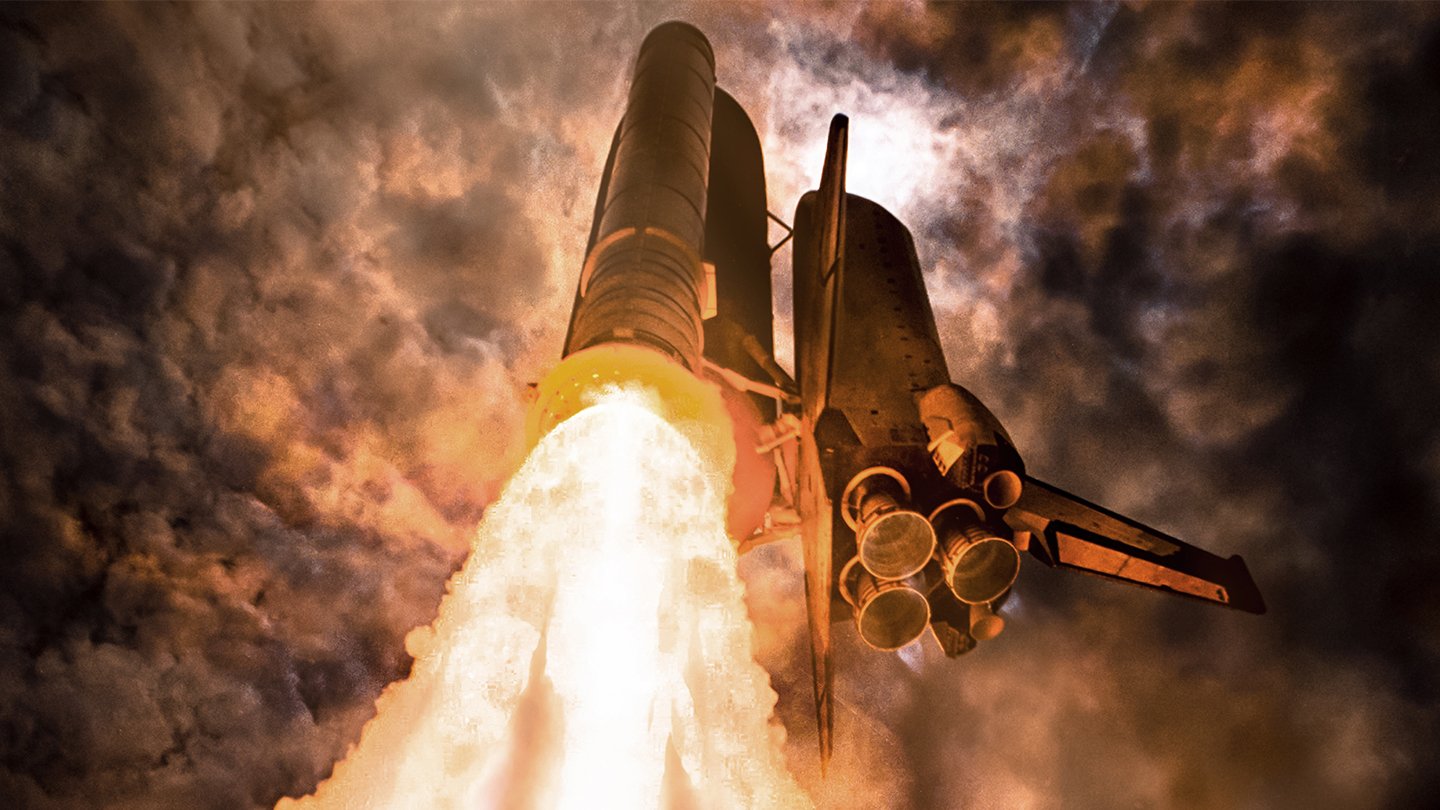 Rockets and Exploding Bombs
VIDEO
VIDEO
The Legacy of a Career